Positioning the Patient
Positioning the Patient
Observe safety factors to prevent falls and injury
Assist the patient on to the exam table
Protect the patient’s privacy
During the procedure:
reassure the patient
observe for signs of distress
After use, tables are cleaned with a disinfectant
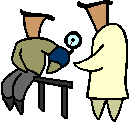 3.01 Understand Diagnostic and Therapeutic Services
2
Positioning the Patient
Sitting
Patient sitting on exam table
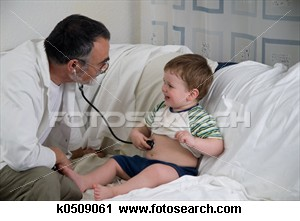 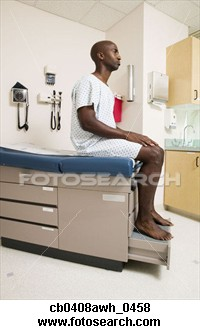 3.01 Understand Diagnostic and Therapeutic Services
3
Positioning the Patient
Horizontal Recumbent (Supine)
Patient lying on back, legs extended, arms to sides 
Sometimes with the hands behind the head or neck
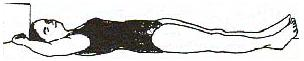 3.01 Understand Diagnostic and Therapeutic Services
4
Positioning the Patient
Horizontal Recumbent (Supine)
Used for examinations and treatments 
of the front part of the body
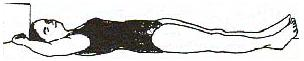 3.01 Understand Diagnostic and Therapeutic Services
5
Positioning the Patient
Prone
Patient lying face side down
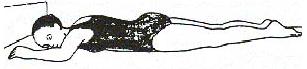 3.01 Understand Diagnostic and Therapeutic Services
6
Positioning the Patient
Prone
Used for examinations and treatments 
of the front part of the body
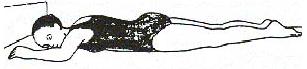 3.01 Understand Diagnostic and Therapeutic Services
7
Positioning the Patient
Sim’s
Patient lying on left side, left arm to back, right arm to front, right knee bent to chest
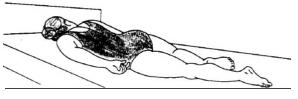 3.01 Understand Diagnostic and Therapeutic Services
8
Positioning the Patient
Sim’s
Used for examinations and treatments 
of the rectal area
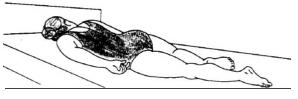 3.01 Understand Diagnostic and Therapeutic Services
9
Positioning the Patient
Fowler’s
Patient lying on back with head of bed elevated
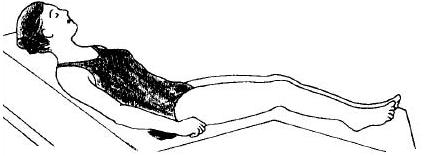 3.01 Understand Diagnostic and Therapeutic Services
10
Positioning the Patient
Fowler’s
Used to facilitate breathing, promote drainage and for examinations of the neck
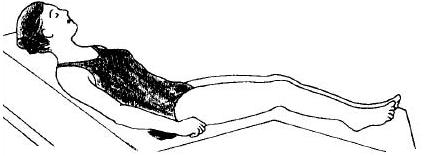 3.01 Understand Diagnostic and Therapeutic Services
11
Positioning the Patient
Lithotomy
Patient lying on back, knees bent, feet flat on bed approximately two feet apart
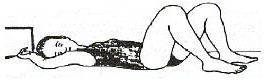 3.01 Understand Diagnostic and Therapeutic Services
12
Positioning the Patient
Lithotomy
Used for: 
vaginal examinations
Pap tests
urinary exams and procedures 
pelvic surgery
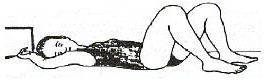 3.01 Understand Diagnostic and Therapeutic Services
13
Positioning the Patient
Trendelenburg
Patient lying on back, head of bed lowered
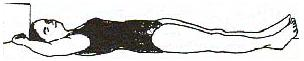 3.01 Understand Diagnostic and Therapeutic Services
14
Positioning the Patient
Trendelenburg
Used to promote blood flow to the 
head and brain, such as shock
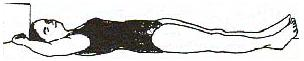 3.01 Understand Diagnostic and Therapeutic Services
15
Positioning the Patient
Observe safety factors to prevent falls and injury
Assist the patient on to the exam table
Protect the patient’s privacy
During the procedure:
reassure the patient
observe for signs of distress
After use, tables are cleaned with a disinfectant
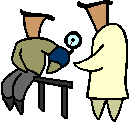 3.01 Understand Diagnostic and Therapeutic Services
16
Positioning the Patient
Demonstrate the skill
Provide for guided practice 
Provide for independent practice
Verify student passing